SP4U: A SMART PARKING SOLUTION
We are SP4U. This is our pitch. 

Paid parking is troublesome. Before, but often still today, you had to get a ticket from the machine, estimate you parking time and leave the ticket in the car. Now people often use apps like Parkmobile but still they have to find out where they are, the number of the zone, start the app – and even more important – stop the app. Our solution makes this way easier. 

We use the GPS that is in almost every modern car and combine it with new – patented – location solutions so we know exactly where a car is. The moment the car is on a parking spot, you start paying – by the second – and the moment you drive away you stop. We combine this with the onboard navigation system of different vendors, so it becomes one touch to tell the system who is driving the car and  - even better - the navigation system can guide you to free parking spots in every city.
We call this system: SP4U. Smart Parking 4 Smart People
NOW THE QUESTION IS: COULD YOU USE THE TECHNOLOGY OF TODAY, THE SENSORS, THE AI, THE DATA TO CREATE A SP4U SOLUTION THAT MAKES PEOPLE SMARTER?
What if you would use the same smart technologies to help solve the parking problem by helping car drivers to make more conscious choices?

You could make parking very expensive for someone that lives only a few hundred meters away. You could make parking more expensive when it is sunny and less expensive when it is raining. You could factor in things like age, price of the car, hour of the day. And you could make all these things very clear to the driver of the car, you could offer alternatives like public transportation or public bicycles, to stimulate the driver to really make conscious choices about taking the car. You could even share his choices, using our deadly sins, like pride. 

This would also be a smart parking solution. However its aim would be not to make parking more frictionless, but rather the opposite. The goal would be to make car drivers smarter by giving them choices and information to make conscious choices. Maybe drivers will become smarter instead of parking.
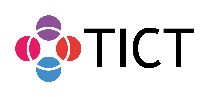 www.technofilosofie.com / www.tict.io / crashcourse one / creative commons - excercise